Биография М.Ю.Лермонтова
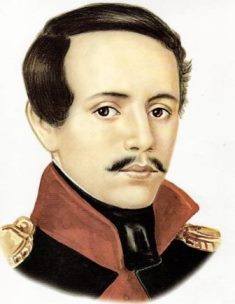 Выполнила
 ученица 7 б класса
 Астафьева Юлия
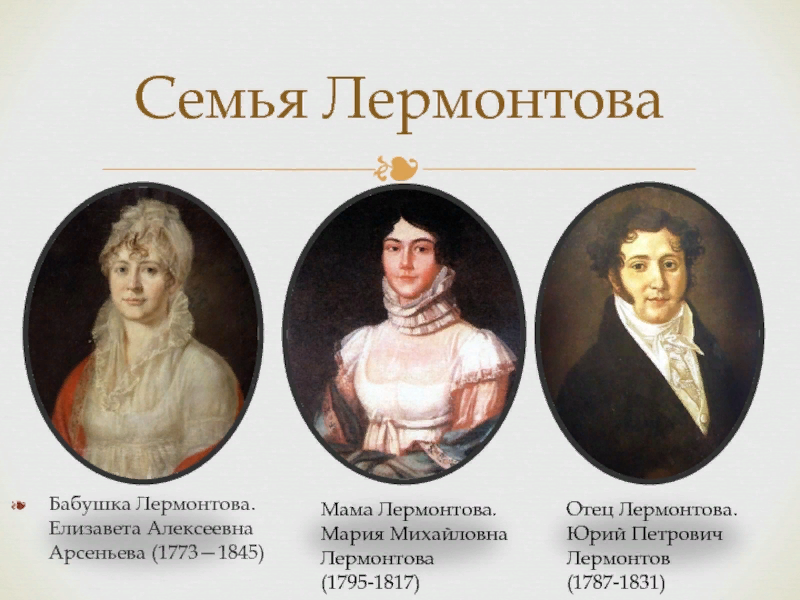 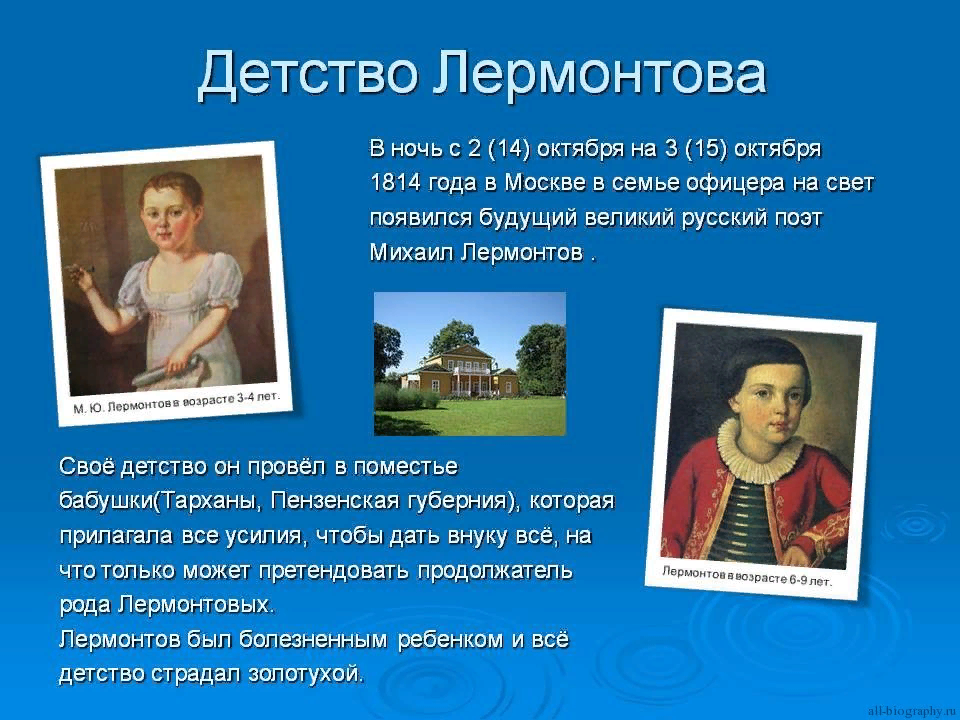 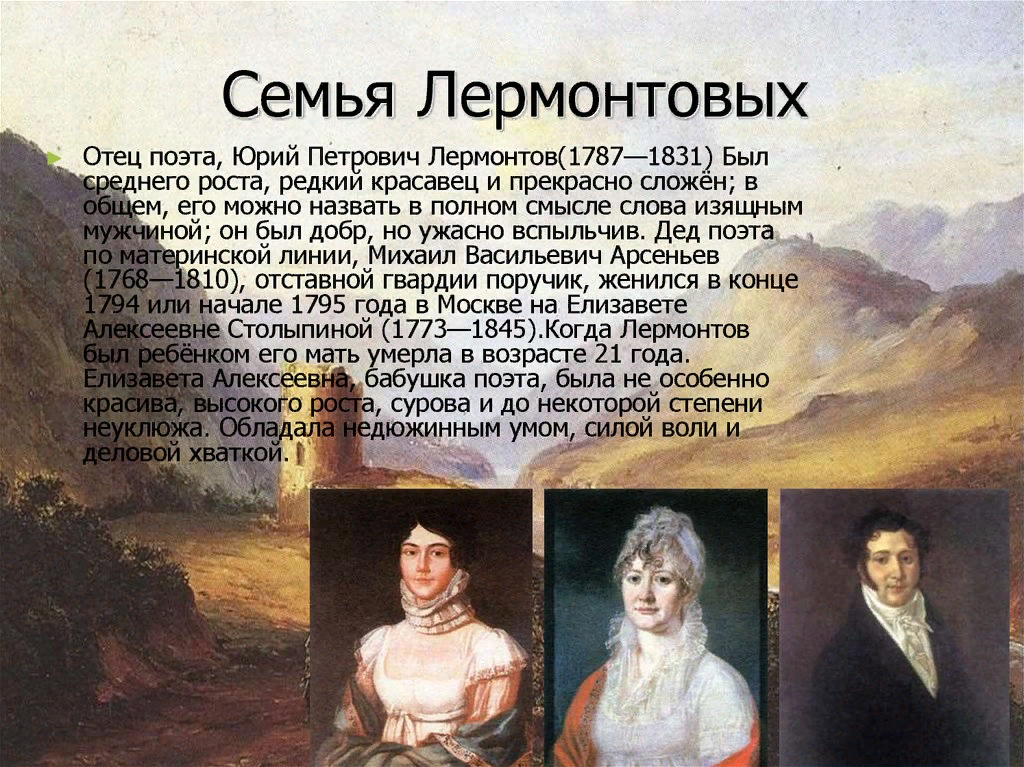 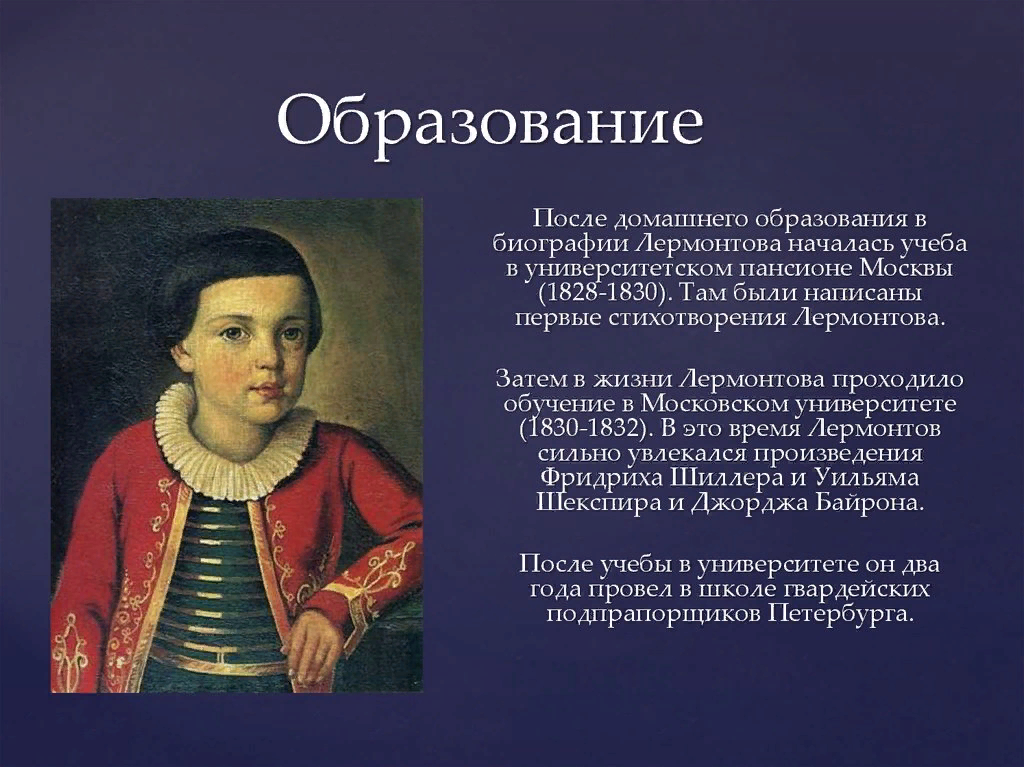 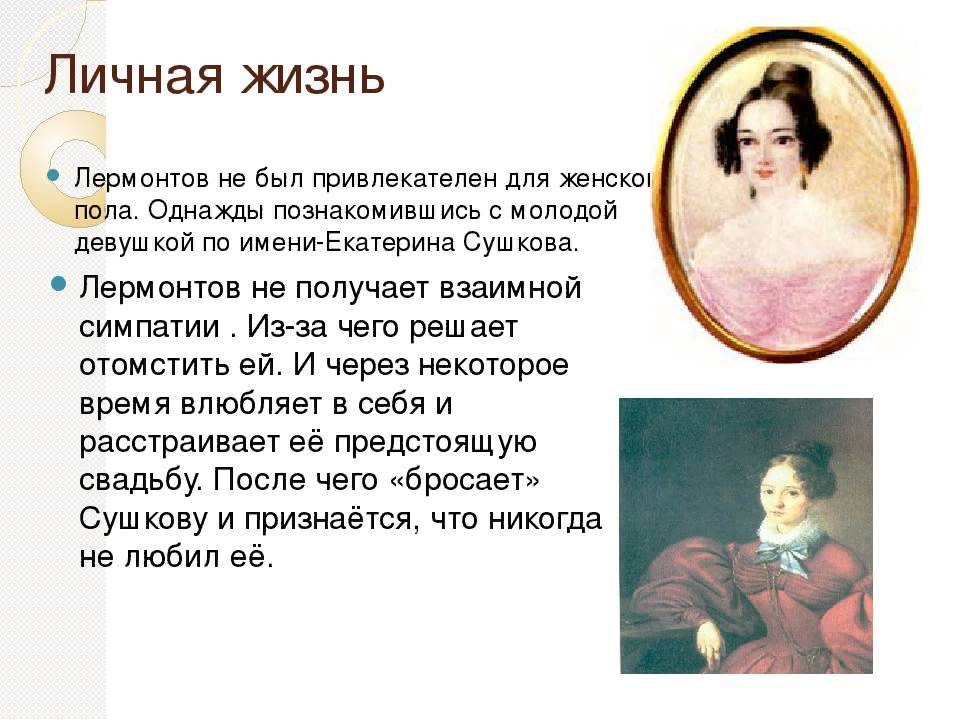 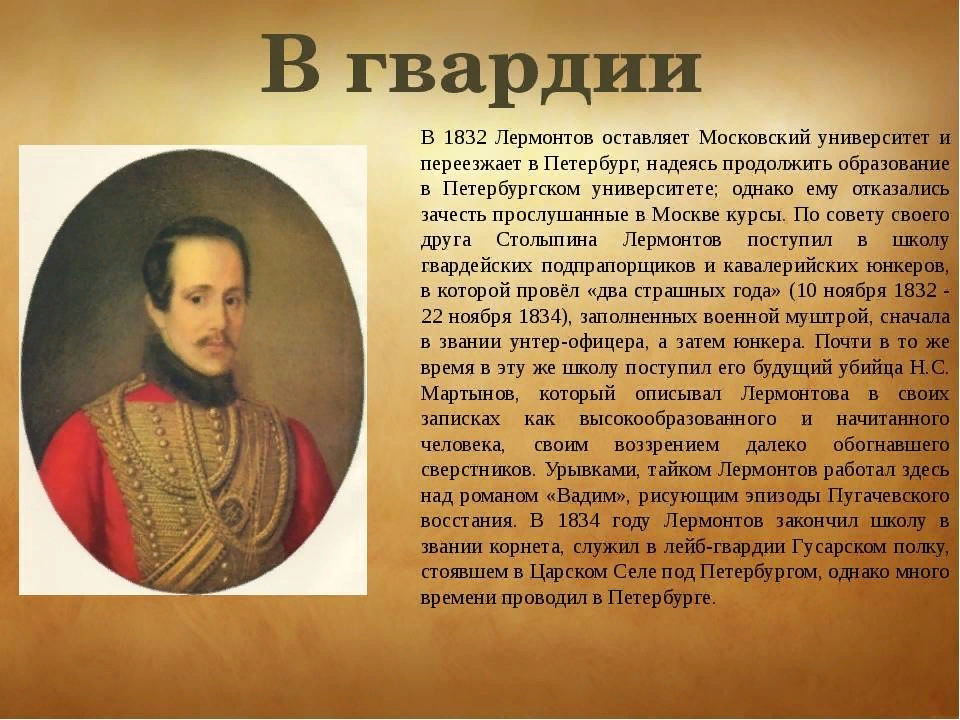 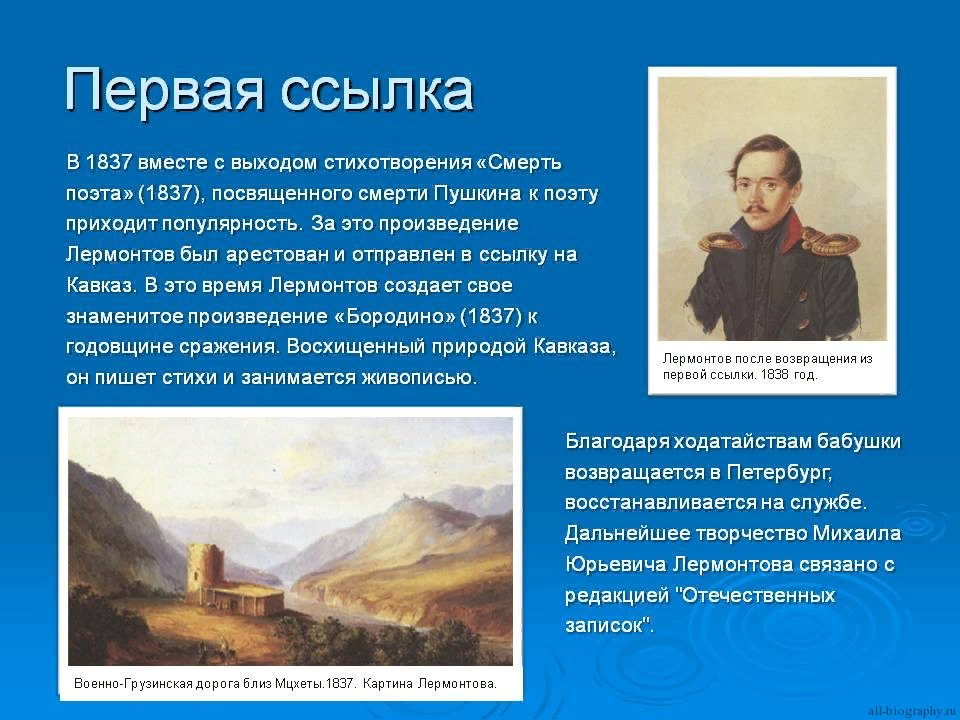 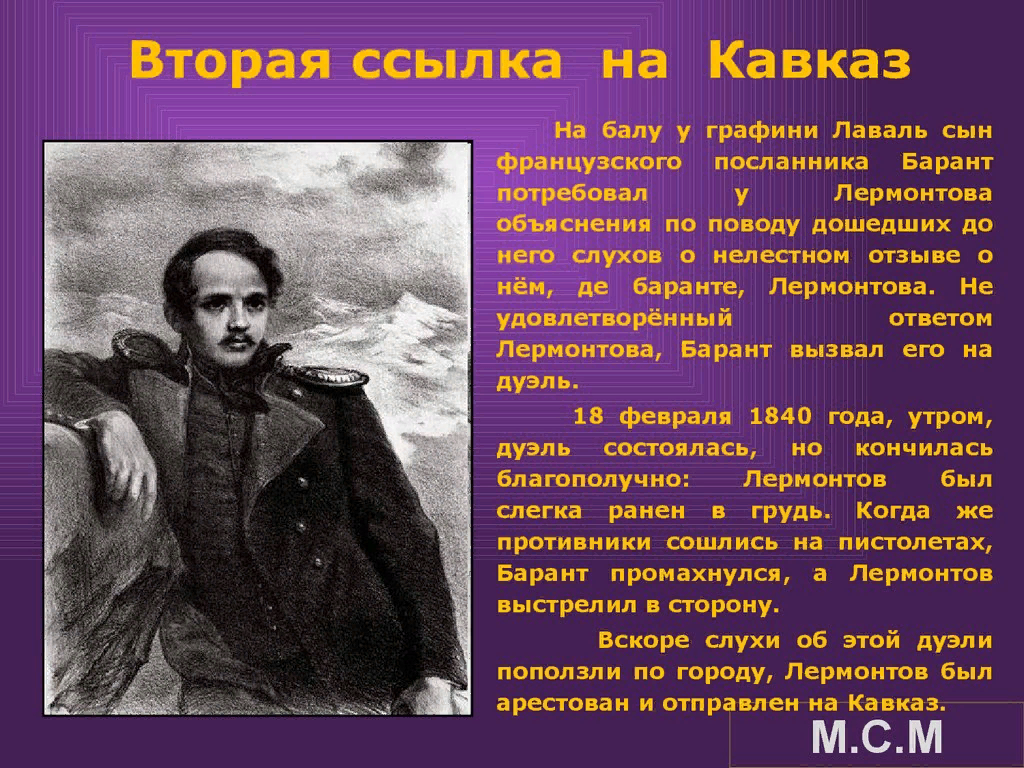 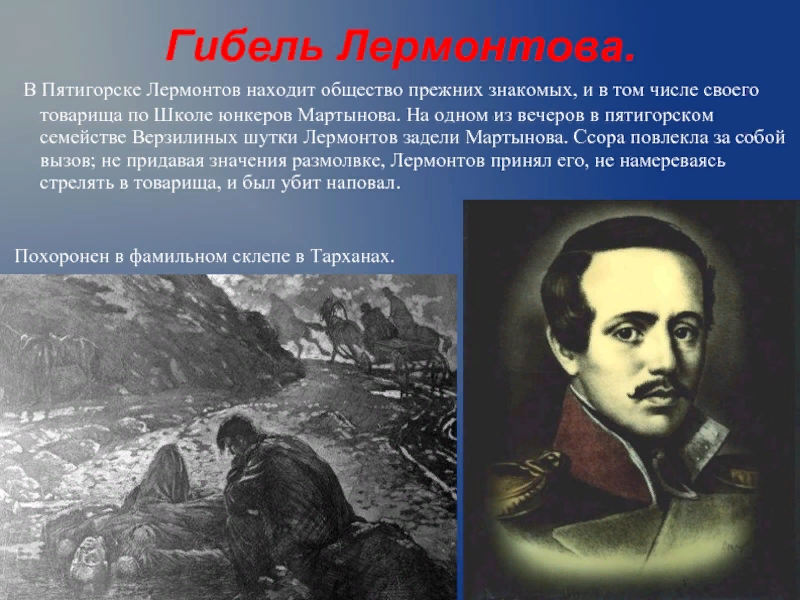 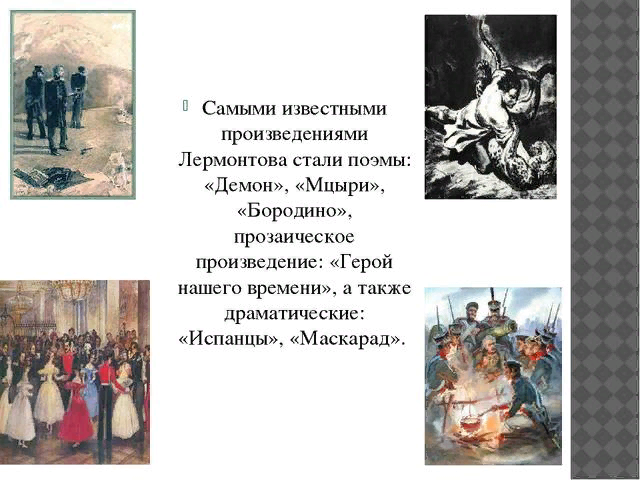 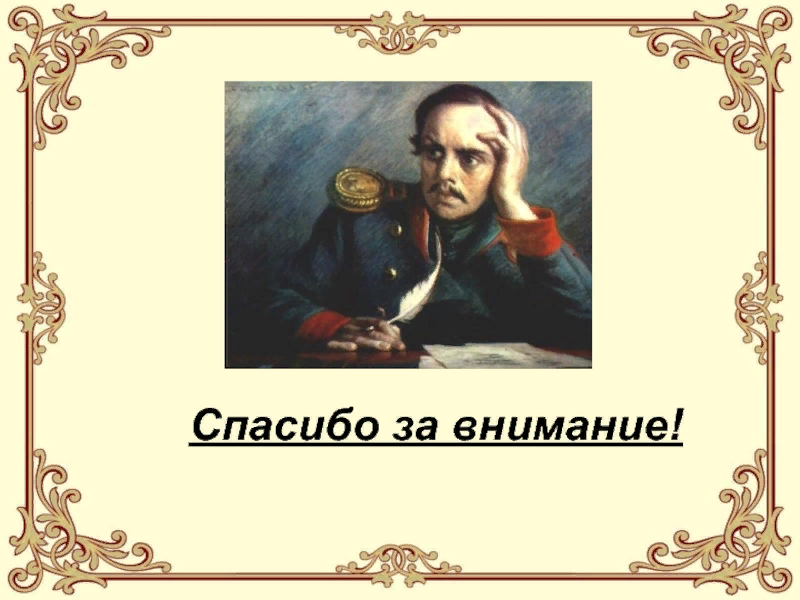